letak
...ponovimo kroz igru i rad...
Što je letak?
List manjeg ili srednjeg formata s kraćim tekstom, 
reklamnog ili oglasnog sadržaja. 
Jedan od najvažnijih promotivnih materijala. 

Može biti različitog oblika: jednolisni,dvolisni,preklapajući,itd.
Reklamni letci
Zadatak:
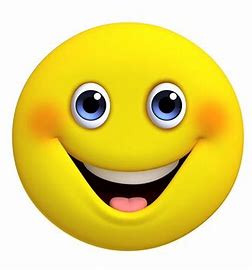 Izraditi letak 
za promidžbu smijeha. 
Svojim letkom podsjetiti na dobrobiti smijeha te potaknuti na više smijeha u svakodnevnom životu.
Upute:
1. Letak se može izraditi od papira ili u digitalnom alatu Canva (odabrati letak u tražilici, pronaći predloške).
2. Letak može biti obostrani (trebaju dvije stranice).
3. Na prvoj stranici bi trebao biti veći naslov i fotografija (vezana za temu –smijeh).
4.Na Internetu, u časopisima i u ostalim dostupnim materijalima pronaći zanimljivosti i izreke o smijehu, te ih napisati na letak.
5. Dodati nekoliko fotografija ili crteža (vezane uz temu).
Vrednovanje:
Sretno u radu!
Pokažite svoju kreativnost i uživajte stvarajući letak o smijehu!
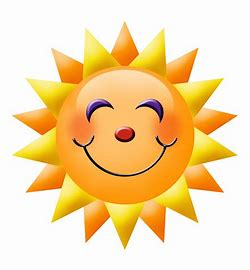